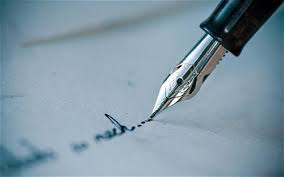 TIẾT 53-54
VIẾT
Kể lại một trải nghiệm của bản thân
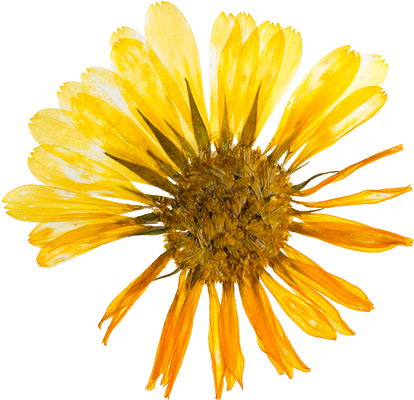 I. TRI THỨC KIỂU VĂN BẢN:
1. Khái niệm: Kể lại một trải nghiệm của bản thân là kiểu bài trong đó người viết kể về diễn biến của sự việc mà mình đã trải qua và để lại nhiều ấn tượng, cảm xúc.
2. Yêu cầu đối với bài văn kể một trải nghiệm
Dùng ngôi thứ nhất để chia sẻ trải nghiệm
Trình bày các sự việc theo trình tự hợp lí
Kết hợp kể và tả.
Nêu ý nghĩa của trải nghiệm đối với bản thân
BỐ CỤC BÀI VĂN
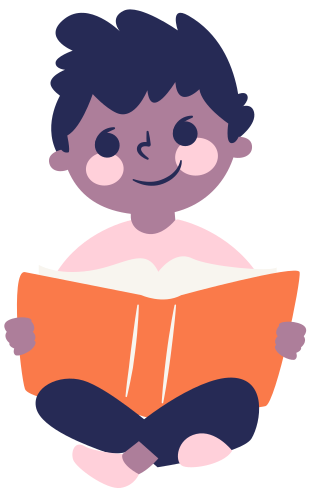 II. Phân tích kiểu văn bản
Câu chuyện trên kể bằng ngôi thứ mấy? 

Trải nghiệm của nhân vật “tôi”  được kể lại với những sự việc chính nào?

Chỉ ra những chi tiết nhân vật “tôi” sử dụng yếu tố miêu tả khi kể lại trải nghiệm. Việc sử dụng những yếu tố đó có tác dụng gì?

Nhân vật “tôi” đã nhận ra ý nghĩa gì của trải nghiệm như thế nào?
1
2
3
4
1. Câu chuyện sử dụng ngôi kể thứ nhất
2. Những sự việc chính:
Làng tôi có con sông chảy qua làng, chúng tôi thường rủ nhau tắm sông.
Buổi trưa hôm ấy, sau khi đá bóng, đám trẻ rủ nhau ra sông tắm và nảy ra ý định tổ chức cuộc thi bơi giữa đám trẻ trong và ngoài làng.
Tôi nhận lời thách đấu, đã bơi nhanh và khi nhận ra đã bơi khá xa bờ.
bắp chân bị chuột rút và đau đớn, tôi sợ hãi
Một người làng đi câu cá gần đấy cứu
Tôi rút ra bài học chỉ nên bơi lội ở nơi an toàn, có sự giám sát của người lớn.
3. Một số chi tiết có sử dụng yếu tố miêu tả:
Vào mùa hè, nước sông thường cạn nên chúng tôi tung tăng bơi lội, trêu đùa rộn rã cả một góc sông.
Việc sử dụng yếu tố miêu tả giúp cho bài văn thêm sinh động, hấp dẫn, cuốn hút người đọc.
Trận đấu diễn ra vô cùng căng thẳng, gay cấn, quyết liệt.
Tôi cố ngôi lên mặt nước để kêu cứu nhưng càng vùng vẫy tôi lại càng chìm nhanh hơn và không thể thở được.
4. Nhân vật “tôi” đã nhận ra ý nghĩa của trải nghiệm
- Nhân vật “tôi” đã nhận ra sau trải nghiệm ấy là bài học sâu sắc, cần nghe lời người lớn và chỉ nên bơi lội ở nơi an toàn, có sự giám sát của người lớn.
- Ý nghĩa nên được trình bày trong đoạn cuối của văn bản để nhấn mạnh bài học rút ra sau trải nghiệm
5. Một số kinh nghiệm khi kể lại một trải nghiệm của bản thân:
Dùng ngôi thứ nhất để kể
Kết hợp kể và miêu tả
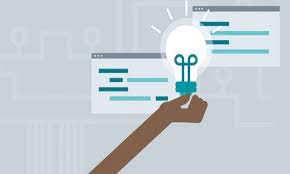 Trình bày các sự việc theo trình tự hợp lí
Nêu ý nghĩa của trải nghiệm đối với bản thân.
Bài văn phải đảm bảo bố cục 3 phần.
III. HƯỚNG DẪN QUY TRÌNH VIẾT
Bước 1: Chuẩn bị trước khi viết
- Xác định đề tài
- Thu thập tư liệu
Bước 2: Tìm ý, lập dàn ý
PHIẾU TÌM Ý
Bước 2: Tìm ý, lập dàn ý
Giới thiệu sơ lược về trải nghiệm.
Mở bài
Sự tò mò, hấp dẫn.
Nêu địa điểm, thời điểm xảy ra câu chuyện, nhân vật liên quan…
Thân bài
Sự kiện thứ nhất…..cảm xúc
Sự kiện thứ hai….....cảm xúc
Sự kiện thứ ba……..cảm xúc
Kết bài
Ý nghĩa của trải nghiệm….
III. HƯỚNG DẪN QUY TRÌNH VIẾT
Bước 1: Chuẩn bị trước khi viết
Bước 2: Tìm ý, lập dàn ý
Bước 3: Viết bài
Bước 4: Xem lại và chỉnh sửa, rút kinh nghiệm.
4. Bước 4: Xem lại và chỉnh sửa, rút kinh nghiệm.
Bảng kiểm bài viết kể lại trải nghiệm của bản thân